Objektově orientované programování
Úvod
Imperativní programovací styl
klasický programovací styl používaný v době vzniku prvních vyšších programovacích jazyků
těžiště programování je v tvorbě algoritmů nad (relativně) jednoduchými daty (pole, matice, texty, struktury, ...), data hrají podřadnou roli, odpovídají matematické formulaci (abstrakci) úlohy
při tvorbě programů se často používá metoda dekompozice - rozklad problému na jednodušší činnosti (funkce) - návrh shora - dolů
abstraktním popisem dílčích činností jsou procedury a funkce (strukturované programování)
velmi vhodné pro řešení matematických úloh (k jejichž řešení byly počítače určeny především)
při rozšiřování aplikační oblasti nasazení počítačů (modelování, simulace, databáze) přestávaly klasické přístupy a zejména datové struktury vyhovovat potřebám programování - neumožňovaly vhodně popsat objekty reálného světa a zachytit vztahy mezi nimi (generalizace, specializace)
Proto vznikl objektově orientovaný programovací styl ...
Objektově orientované programování (OOP)
vzniklo již v 70. letech
Smalltalk – čistý objektový jazyk
Simula67 – objektový jazyk pro simulace
prudký rozvoj od 80. a v 90. letech
začlenění do jazyků C -  vznik C++ (1983), Pascal, Visual Basic, 
Java, C#
dnes také součástí jazyků php, Python
Struktura pro reprezentaci komplexních čísel – neobjektově
soubor komplex.h

typedef struct 
{
  float re,im; //reálná a imaginární část 
} Komplex;

// funkce pro výpočet velikosti kompl. čísla
float velikost(Komplex &c);
Struktura pro reprezentaci komplexních čísel - neobjektově
soubor komplex.c


float velikost(Komplex &c)
{
  return sqrt(c.re*c.re+c.im*c.im);
}

data a operace jsou oddělené
Struktura pro reprezentaci komplexních čísel - neobjektově
#include "komplex.h" 
void main()
{
  Komplex c1,c2;
  c1.re = 4; c1.im = 3;
  c2.re = 0; c2.im = 0;
  cout << "Realna cast c1 je " << c1.re << endl;
  cout << "Imagin. cast c1 je " << c1.im << endl;
  
  cout << "Velikost c1 je " << velikost(c1) << endl;
}
Objektově orientovaný programovací styl
Jedna z definic:
	Objektově orientovaný programovací styl lze označit jako obecný postup analýzy, návrhu a implementace programu, založený na přímém modelování (programovém popisu) objektů z reálného světa aplikace (včetně jejich vazeb a interakce) ve světě počítače s využitím prostředků pro abstrakci a hierarchizaci popisu.
modelem objektu z reálného světa je v aplikaci (programu) je datová struktura zvaná objekt
objekt je charakterizován:
informacemi o objektu - jsou implementovány jako datové struktury (představme si proměnné) - v terminologii OOP se nazývají atributy
typovými operacemi prováděnými nad atributy (procedurami a funkcemi); nazývají se metody
někdy je implementována vlastní činnost (aktivita, „život“) objektu - thready v JAVě
atributy a metody jsou úzce svázány (syntakticky i sémanticky); objekt je zapouzdřením (encapsulation) atributů a metod
objekty mezi sebou komunikují vzájemným voláním metod (říkáme též, že si předávají zprávy)
Objektově orientovaná analýza
zjednodušeně: spočívá v hledání objektů v reálném světě a vazeb mezi nimi (viz systémová analýza)
objekt: dvojice (D,F): D - atributy, F - metody
snažíme se identifikovat atributy, popíšeme je svým jménem a typem
metody popisujeme jménem, chování popisujeme v prvé fázi zpravidla slovně, později třeba konečným automatem
Objekt 2
Objekt 1
atributy
atributy
metody
metody
měli bychom pamatovat i na výjimečné a chybové stavy
výstupem objektově orientované analýzy je systémový popis pomocí ustálených diagramů (např. Coadova notace - viz ukázka, UML) nebo již definice objektů zapsaná v progr. jazyce nebo v jazyce ODL (object definition language)
1
n
více např. Richta: Softwarové inženýrství
Při objektově orientované analýze (a návrhu) jsou v popředí data, nikoliv algoritmy - ty navrhujeme až v poslední fázi

	„Neptej se nejdříve, CO má program dělat, ale s ČÍM to má dělat!“
pro usnadnění návrhu poskytují jazyky podporující OOP prostředky:
dědičnost - objekt (potomek) přebírá vlastnosti jiného objektu (od rodiče)
princip specializace
další vlastnosti potomka je možno dodefinovat nebo předefinovat
polymorfismus - „vícetvarost“ - stejná syntaktická podoba pro různé prvky - zajištěna mechanismem přetěžování funkcí (procedur) a operátorů
genericita
OOP v C++
v C++ se zavádí nový datový typ pro popis objektů - třída (class)
třídy deklarujeme zpravidla v hlavičkovém souboru .h, vlastní implementace je oddělená v souboru .cpp
není třeba deklarovat nový typ pomocí typedef, protože jména struktur, tříd,… v C++ patří do stejného prostoru jmen jako jiné proměnné
deklarace třídy v hlavičkovém souboru:
class Jméno_třídy
{
  seznam atributů;
  seznam metod;
};
abychom se vyhnuli potížím s vícenásobnými definicemi při vkládání hlavičkového souboru (některé překladače by mohly mít problémy), uzavíráme deklaraci do #ifndef ... #endif (strážní blok – guard  block)
Soubor knihovna1.h
class A
{ ... };

Soubor knihovna2.h
#include "knihovna1.h"
class B
{ ... };

Soubor knihovna3.h
#include "knihovna1.h"
class C
{ ... };
Hlavní program

#include "knihovna2.h"
#include "knihovna3.h"


int main()
{ 
  ...
};
Problém: 
vloží se dvakrát knihovna1.h
překladač ohlásí duplicitní definici (redefinition of class A)
Soubor knihovna1.h správně:


#ifndef KNIHOVNA1H
#define KNIHOVNA1H
class A
{ ... };
#endif


většina programátorských prostředí při vytvoření nového souboru typu .h automaticky vloží do textu #ifndef … (strážný blok – guard block)
Příklad: 
	Navrhneme třídu pro reprezentaci komplexních čísel tentokrát objektově.

deklaraci třídy zapíšeme do souboru komplex.h
#ifndef KOMPLEXH
#define KOMPLEXH
class Komplex
{
  float re,im; //reálná a imag. část  
  float velikost();
};
#endif
atributy
metoda
Implementace metod
obvykle se píše odděleně od deklarace, do zvláštního souboru .cpp

typ Jmeno_tridy::metoda(parametry)
{
  kód
}
soubor komplex.cpp bude obsahovat:

#include "komplex.h"

float Komplex::velikost()
{
  return sqrt(re*re+im*im);
}
Deklarací třídy a zápisem implementace nevzniká žádný objekt! 

To je pouze definice nového datového typu, tj. předpis pro překladač, jak mají konkrétní objekty daného typu vytvořit!
Objekt je tedy proměnná typu třídy (instance třídy).
Jak to použijeme v programu?
#include "komplex.h”
void main()
{
  Komplex c1,c2;
  c1.re = 4; c1.im = 3;
  c2.re = 0; c2.im = 0;
  cout << "Realna cast c1 je " << c1.re;
  cout << "Velikost c1 je " << c1.velikost() << endl;
}
zde se vytvoří dvě proměnné – 
dva objekty c1 a c2 typu (třídy) Komplex
zde se volá metoda velikost()
nad objektem c1
Zde překladač ohlásí chybu
Proč ohlásí překladač chybu?
atributy a metody jsou automaticky tzv. soukromé (private), tj. lze s nimi manipulovat pouze uvnitř členských funkcí (metod třídy)
musíme deklarovat atributy a metody, které chceme zpřístupnit (zveřejnit), jako veřejné (public)
Řízení přístupu (viditelnosti) k atributům a metodám třídy:
private
soukromý, s atributy (metodami) nelze manipulovat mimo členské funkce (metodám a funkcím ve třídě se také říká členské funkce)
public
veřejný, manipulace je možná kdekoliv
protected
podobné jako private, používá se při dědění; s atributy (metodami) je možné manipulovat pouze ve členských funkcích a v potomcích (což nejde u private)
#ifndef KOMPLEXH
#define KOMPLEXH
class Komplex
{
 public:  
  float re,im; //reálná a imag. část  
  float velikost();
};
#endif
Jak to použijeme v programu?
#include "komplex.h”
void main()
{
  Komplex c1,c2;
  c1.re = 4; c1.im = 3;
  c2.re = 0; c2.im = 0;
  cout << "Realna cast c1 je " << c1.re;
  cout << "Velikost c1 je " << c1.velikost() << endl;
}
Nyní již program přeložit půjde
Poznámky k řízení viditelnosti
někdy je užitečné mít soukromé atributy a metody
např. když hodnota atributu vyjadřuje nějaký stav objektu a není žádoucí, aby programátor "z vnějšku" hodnotu měnil, ať úmyslně nebo omylem
implementujeme objektově množinu a jeden atribut je počet prvků množiny; je zřejmé, že hodnota tohoto atributu se má měnit pouze, když se volají metody vložení a vyjmutí prvku
rovněž některé metody, které slouží jako pomocné, se deklarují jako soukromé
seznam veřejných metod pak tvoří tzv. interface třídy (rozhraní)
je-li potřeba získat hodnotu soukromého atributu, nadefinuje se veřejná metoda s typickým názvem get_, resp. read_, cti_, např. float get_img() vracející hodnotu atributu
je-li potřeba nastavit hodnotu soukromého atributu, nadefinuje se veřejná metoda s typickým názvem set_, resp. write_, nastav_, např. 
void set_img(float imag)

deklarovat atributy jako soukromé je vhodné, když je omezena množina hodnot atributů; pak veřejná metoda set_ kontroluje, zda nastavovaná hodnota není mimo rozsah
komplex.h 
#ifndef KOMPLEXH
#define KOMPLEXH
class Komplex
{ private:  
   float re,im; //reálná a imag. část 
  public:
   float get_real(); 
   float get_img();
   void set_real(float real); 
   void set_img(float imag);
   float velikost();
};
#endif
komplex.cpp
#include "komplex.h”

float Komplex::get_real()
{
  return re;
}

float Komplex::get_img()
{
  return im;
}
komplex.cpp
#include "komplex.h”

void Komplex::set_real(float real)
{
  re = real; 
}

void Komplex::set_img(float imag)
{
  im = imag; 
}
float Komplex::velikost()
{
  return sqrt(re*re+im*im);
}
#include "komplex.h”
void main()
{
  Komplex c1,c2;
  c1.set_real(4); c1.set_img(3);
  c2.set_real(0); c2.set_img(0);
  cout << "Realna cast c1 je " << c1.get_real() << endl;
  cout << "Velikost c1 je " << c1.velikost() << endl;
}
U této třídy nemá praktický smysl deklarovat atributy re, im jako soukromé
implementaci jednoduchých funkcí lze zapsat již při deklaraci (tzv. inline funkce), překlad inline však není zaručen
class Komplex
{
  float re,im; //reálná a imag. část 
 public:
  void set_real(float real);
  void set_img(float imag);
  float get_real() { return re; };
  float get_img();
  float velikost();
};
klíčové slovo inline je možné uvést:
class Komplex
{
  float re,im; //reálná a imag. část 
 public:
  void set_real(float real);
  void set_img(float imag);
  inline float get_real() { return re; };
  float get_img();
  float velikost();
};

kód inline funkce je přímo vložen do programu místo volání instrukcí call
pokud nazveme parametr metody stejně jako atribut, dojde k zastínění atributu; v takovém případě se na atribut odkážeme pomocí názvu třídy:

void Komplex::set_real(float re)
{
  Komplex::re = re;
};
jiná možnost je pomocí klíčového slova this; this je ukazatel na „sebe sama“, tj. obsahuje adresu konkrétního objektu, nad kterým je metoda vyvolána

void Komplex::set_real(float re)
{
  this -> re = re;
};
deklarace objektu:
	Komplex c1,c2;
vyhradí se paměťový prostor pro dva objekty (dvě instance třídy), tj. pro dva atributy na každý objekt
počáteční hodnoty atributů nejsou definovány, jsou náhodné
objekt je proměnná typu třída
přístup k atributům a metodám 
 tečkovou notací jako u struktur, např.:
c1.velikost()
při volání metody je jí automaticky (skrytě) předán další parametr - ukazatel na konkrétní objekt, nad kterým je volána, zde c1
hodnota ukazatele na „sebe sama“ je v metodě dostupná pomocí this
po ukončení programu, resp. při výstupu z bloku, jsou objekty c1 a c2 automaticky zrušeny (jsou ve třídě auto)

Poznámka:
při deklaraci objektu je alokována paměť pouze pro atributy, metody jsou společné (kód je v paměti na jediném místě)!
konkrétní objekt se také nazývá v terminologii OOP instance třídy
Objekty c1, c2 v paměti
Adresy:
0
im
140:
0
re
c2
136:
3
im
124:
4
c1
re
120:
při volání metody nad objektem, např. c1.velikost(), je metodě automaticky předána adresa objektu c1, tj. zde pro ilustraci adresa 120, tato adresa je obsahem this
Přiřazování objektů
objekty lze přiřazovat mezi sebou
při přiřazení se provádí bitová kopie objektů
kopírují se hodnoty atributů
Před přiřazením
Po přiřazení
Komplex c1,c2;
c1.set_real(4);
c1.set_img(3);
c2 = c1;
im
im
3
-15
re
re
c2
c2
4
18525
3
im
3
im
c1
c1
4
re
4
re
Dynamická alokace objektu za běhu programu
deklarujeme ukazatel na objekt, alokujeme pomocí new, k položkám přistupujeme pomocí *. nebo ->, dealokujeme funkcí delete
	
	Komplex *c3;
	c3 = new TKomplex;
  *c3.set_real(5.4);
	c3 -> set_img(4);
	delete c3;
Poznámky:
programátor musí dealokovat objekty, které alokoval dynamicky
používejte pouze new a delete
při použití malloc se nezavolají konstruktory
ukazatel na objekt může být atributem jiné třídy
realizují se tak vazby mezi objekty
Příklad využití dynamické alokace objektů
v laboratoři používáme měřicí box s měřicími zesilovači pro měření napětí
box je konfigurovatelný a může obsahovat max. 8 zesilovačů
každý zesilovač je řízen softwarově z počítače; konfigurace se čte ze souboru (počet zesilovačů)
SW je napsán s využitím OOP; je definována třída Zesilovac
Příklad využití dynamické alokace objektů
měřicí box
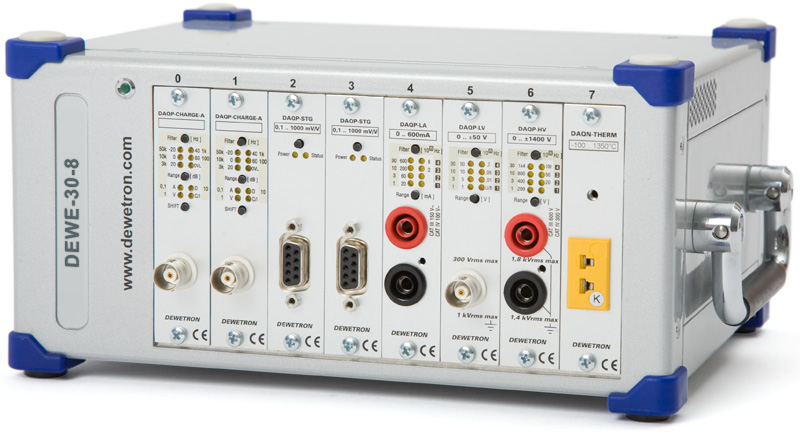 zdroj: https://ccc.dewetron.com/pr/dewe-30-8
Příklad využití dynamické alokace objektů
instance třídy Zesilovac jsou vytvořeny dynamicky na začátku programu po načtení konfigurace
počet zesilovačů není znám dopředu
protože je maximální počet zesilovačů v boxu 8, je v programu deklarováno statické pole ukazatelů na Zesilovac o velikosti 8
Příklad využití dynamické alokace objektů
int main()
{
  Zesilovac *zes[8];
  int n = Cti_pocet_zesilovacu();
  for(i=0;i<n;i++)
   zes[i] = new Zesilovac;

for(i=0;i<n;i++)
   zes[i] -> Reset();

}
Srovnání – ještě jednou neobjektově pomocí struktur
struct Komplex
{
float re,im; //reálná a imag. část 
}
// vnější samostatná funkce 
float velikost(Komplex &kc);
Neobjektově pomocí struktur
float velikost(Komplex &kc)
{
  return sqrt(kc.re*kc.re+kc.im*kc.im);
}
Neobjektově pomocí struktur
#include "komplex.h”
void main()
{
  Komplex c1,c2;
  c1.re = 4; c1.im = 3;
  c2.re = 0; b1.im = 0;
  cout << "Realna cast c1 je " << c1.re << endl;
   
  cout "Velikost c2 je “ << velikost(c2) << endl;
  //srovnejte: volani metody nad objektem: c2.velikost()
}
Rozdíl mezi struct a class v C++
struct je v C++ rozšířena o objektové rysy, tj. třídu lze deklarovat pomocí class i pomocí struct (do struktury lze zahrnout metody)
jediný rozdíl je v implicitní viditelnosti
pokud není viditelnost deklarována explicitně, tak u class je automaticky private, u struct je automaticky public
K čemu jsou dobré soukromé atributy?
naimplementujeme  bezpečné pole BezpPole, které bude kontrolovat, zda index není mimo rozsah 0 až n-1
metoda vloz vloží prvek na konec pole
počet vložených čísel, velikost alokovaného pole  a pole budou soukromé atributy
class BezpPole
{
 private:
  int n,akt,*pole; 
 public:
  void vloz(int prvek);
  int vrat_prvek(int index);
  int vrat_akt_pocet();
  void init();
  void deinit();
};
void BezpPole::init()
{
 n = 0; akt = 0; pole = NULL;
}
int BezpPole::vrat_prvek(int index)
{
  if (index>=0 && index < akt)
    return pole[index];
  else
    return -1;
}
void BezpPole::vloz(int prvek)
{ 
  if (n==0)
 {
   pole = new int[20]; n = 20;
 } 
 if (akt == n) 
 { int *pom; pom = new int[n+20];
   memcpy(pom,pole,n*sizeof(int));
   n += 20; delete [] pole; pole = pom;
 } 
 pole[akt++] = prvek;
}
int BezpPole::vrat_akt_pocet()
{
  return akt;
}

void BezpPole::deinit()
{
  if (pole != NULL) delete [] pole;
}
void main()
{
  int i;
  BezpPole a;
  a.init(); // na init nesmíme zapomenout
  a.vloz(3); a.vloz(4); a.vloz(2);
  for(i=0;i<a.vrat_akt_pocet();i++)
    cout << a.vrat_prvek(i) << endl;
  a.deinit(); // na deinit nesmíme zapomenout
}

abychom mohli psát a[i], museli bychom přetížit operátor []
jak zařídit, abychom nemuseli myslet na to, že nesmíme zapomenout zavolat na začátku  init, si povíme příště – o tzv. konstruktorech
UML
UML – Unified Modelling Language
ustálená sada diagramů podporující objektově orientovanou analýzu a návrh
dva typy diagramů
diagramy struktury
diagramy chování
UML
diagramy struktury
diagram tříd (class diagram)
diagram objektů (object diagram)
diagram komponent (component diagram)
diagram nasazení (deployment diagram)
Diagram tříd
grafický symbol třídy
název třídy
atributy
metody
směr parametrů
(nepovinné - volitelné)
viditelnost:
+ public
- private
# protected
Diagram tříd
směr  parametrů metody (nepovinné)
in, out, inout
podtržená metoda/atribut: statický člen třídy
bude vyloženo později
do části se jménem třídy lze vložit jméno autora, …
jak se zachycují vazby mezi objekty vysvětlíme později
Třída Komplex
Verze 1:
Verze 2:
Diagram objektů (objektový diagram)
reprezentuje instance objektů v aplikaci
hodnoty atributů (volitelně)